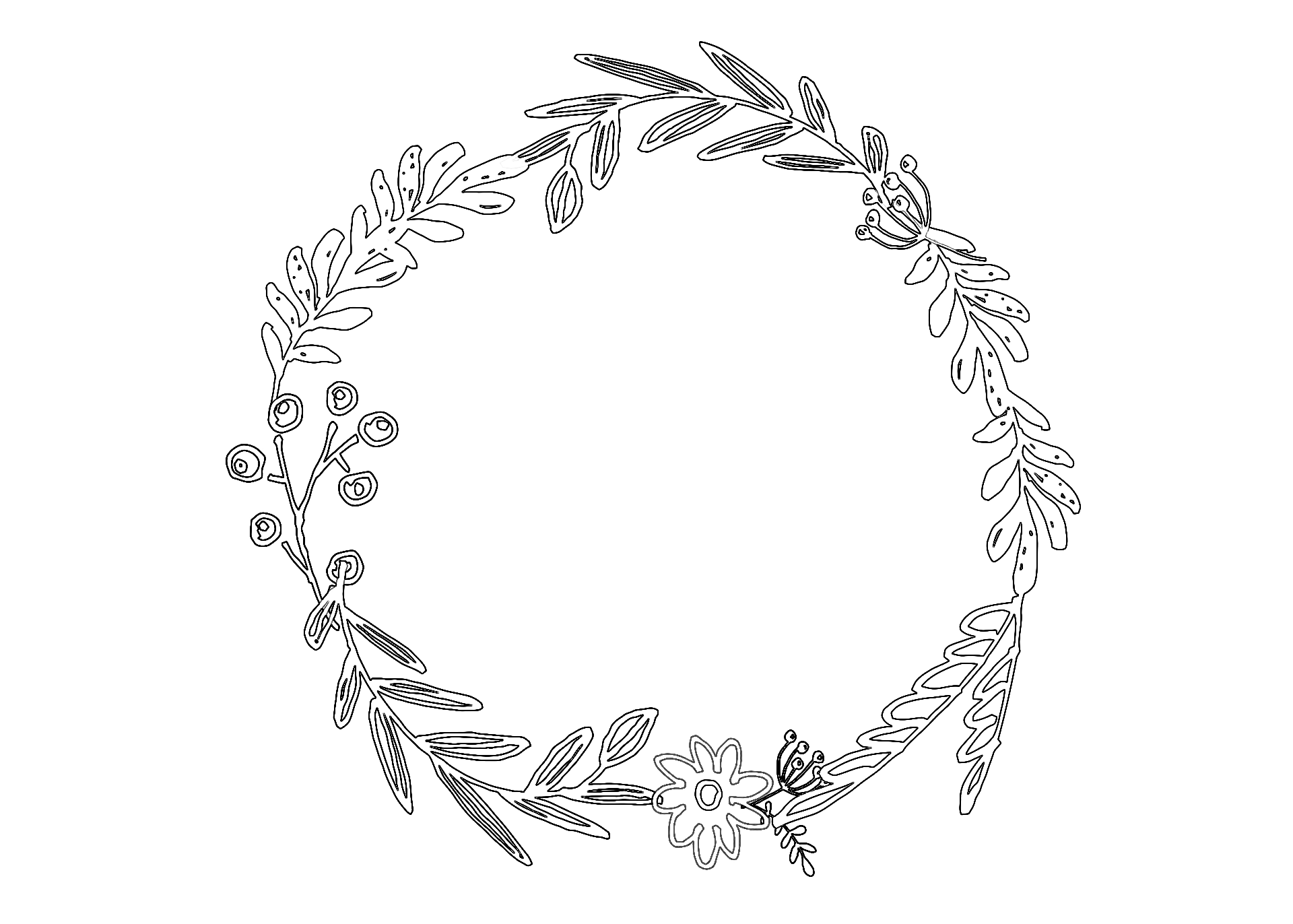 中 期 报 告
面条机一组
汇报人：农航
目录
1
制造技术
2
设计与创新
3
工程训练
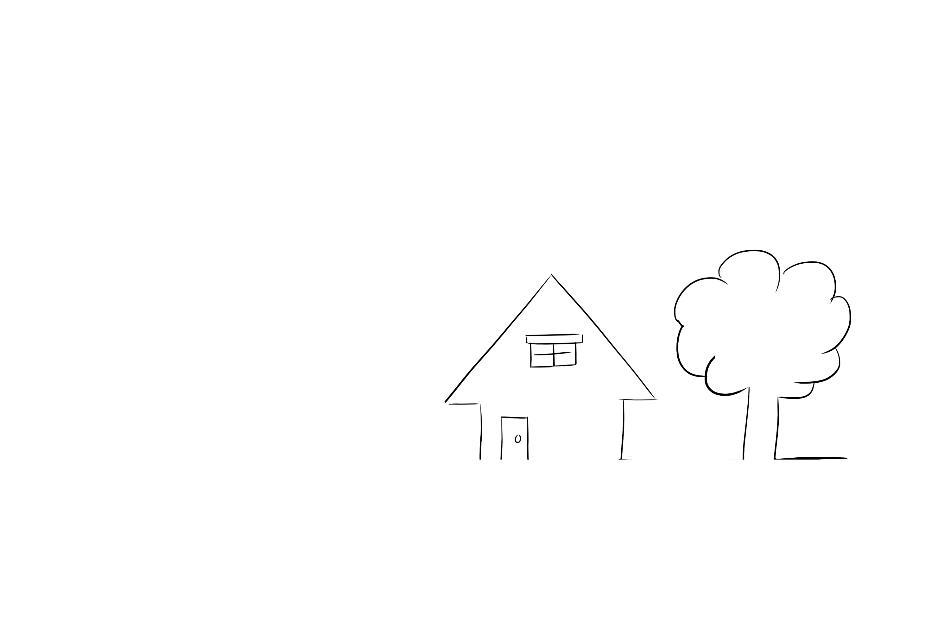 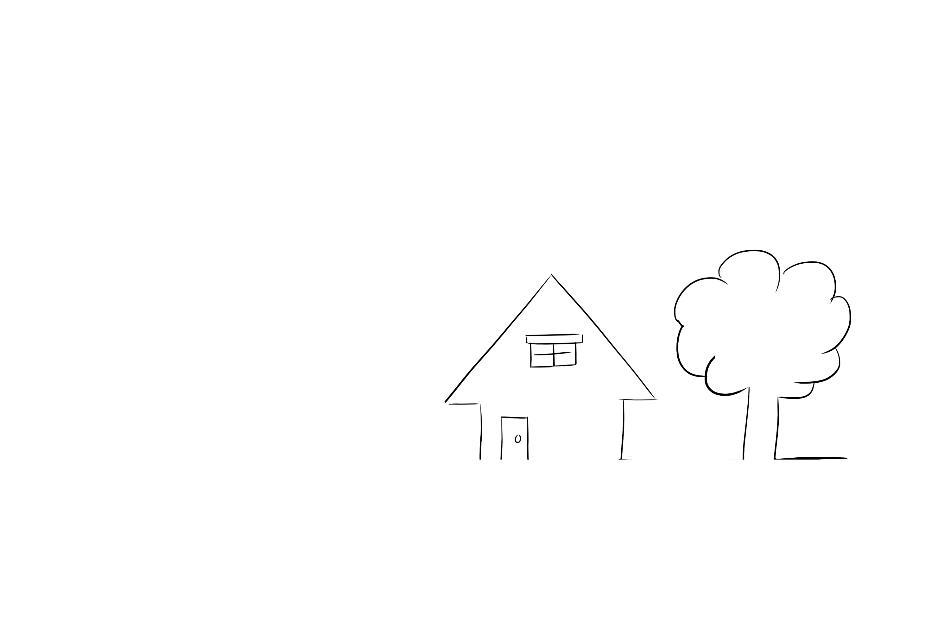 4
其他
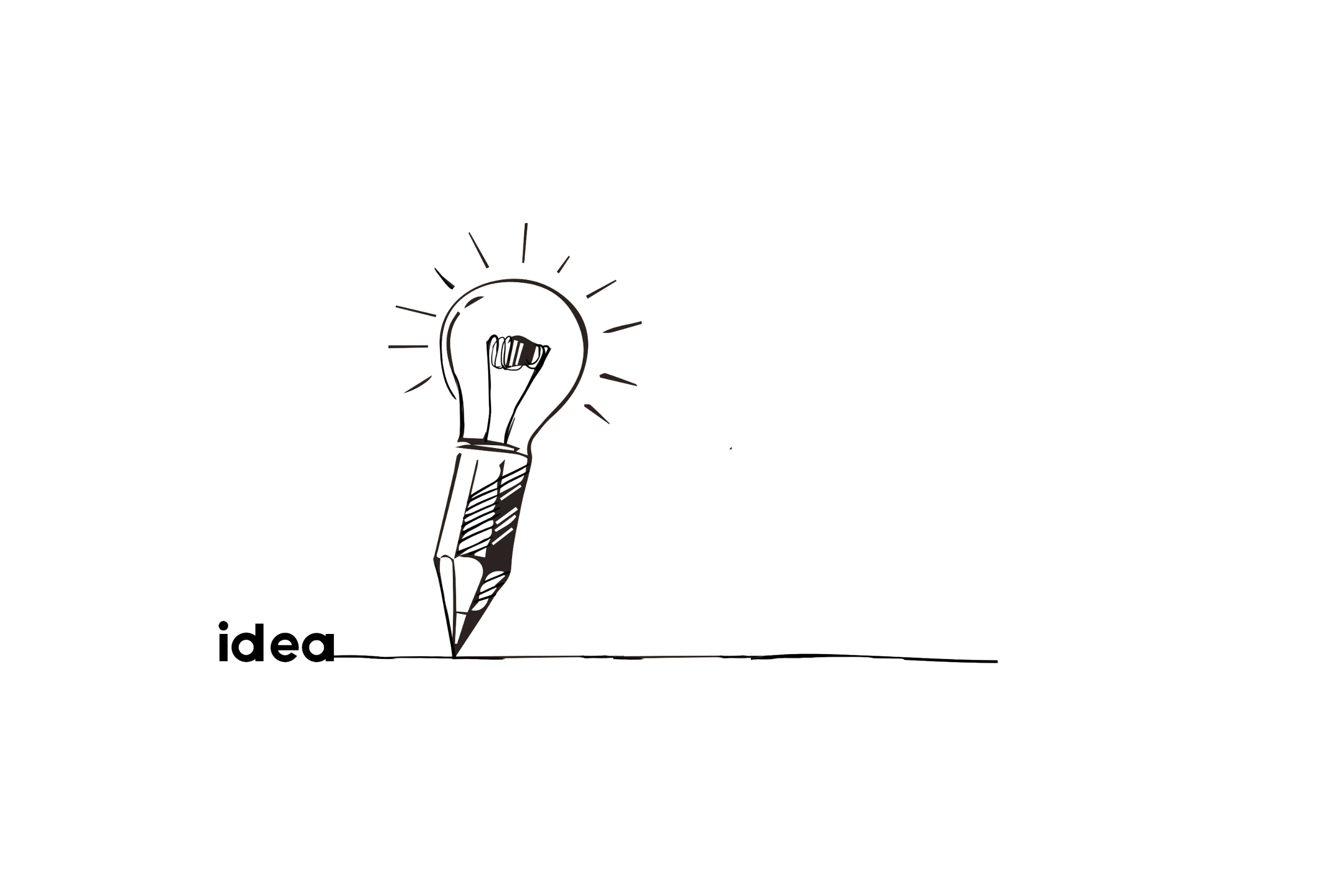 1
制造技术
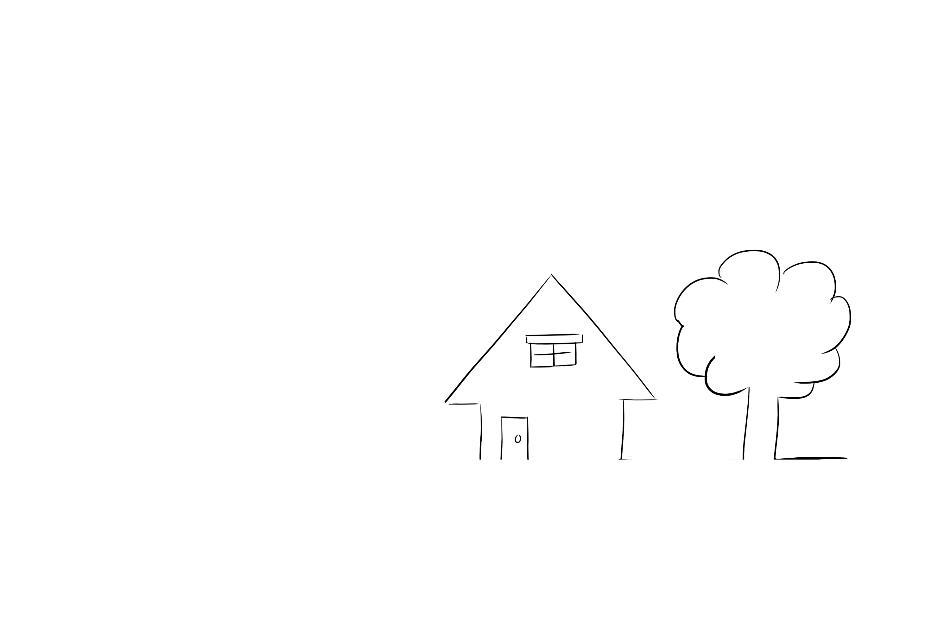 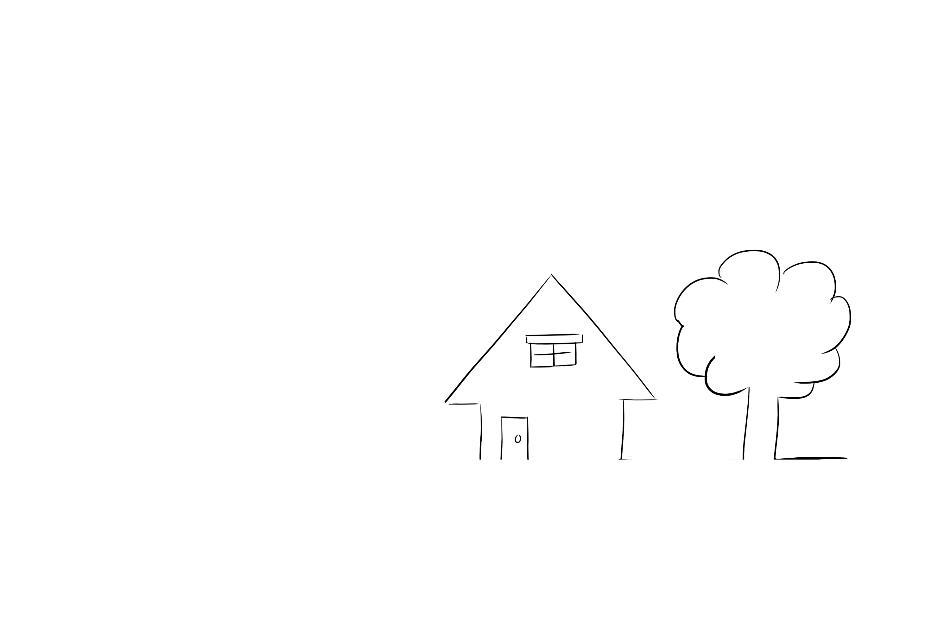 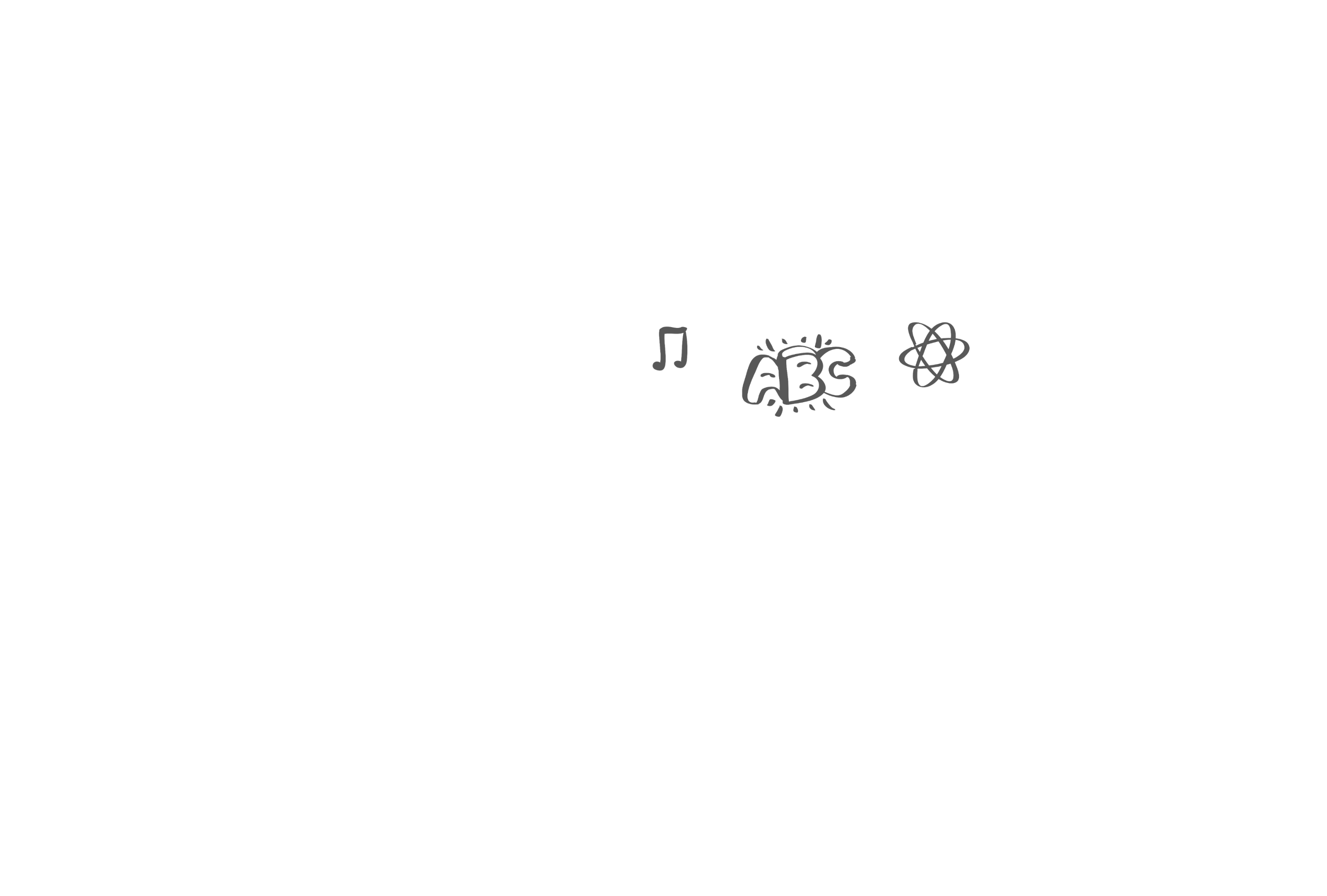 1)切削加工基础知识：切削过程＊；切削运动＊；切削原理＊
2)刀具：刀具材料及性能特点＊；刀具几何角度＊；刀具工作角度＊；刀具磨
损＊；刀具寿命＊；新刀具材料＊（如人造聚晶金刚石、立方氮化硼、陶瓷）
3)磨料、磨具、磨削过程＊和磨削特点＊和磨削原理＊；
4)精密加工方法；
5)加工精度＊与表面质量＊，影响加工精度和表面质量的因素＊。
切削加工工艺
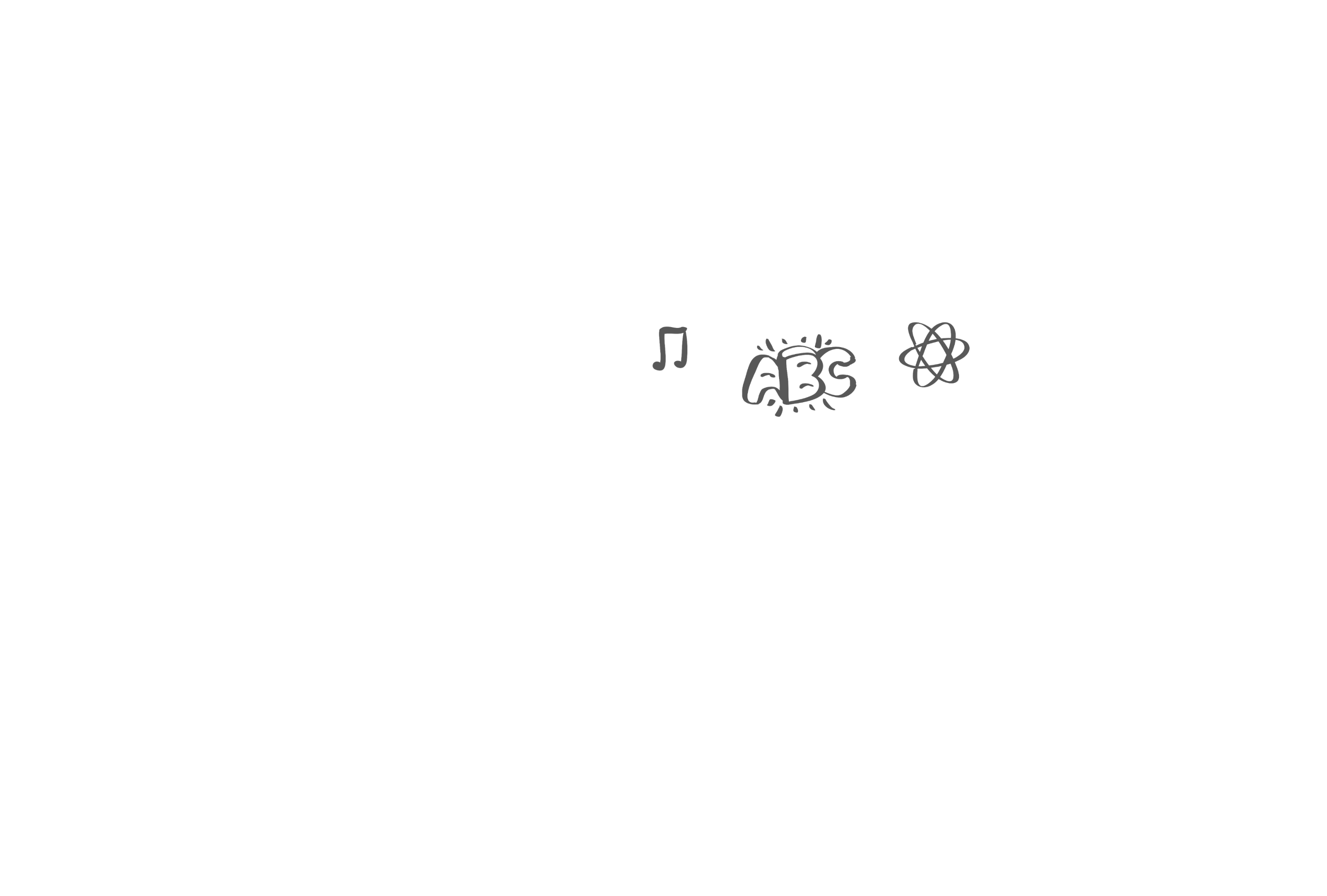 1)特种加工的基本概念；
2)特种加工基本原理；
3)激光切割、激光打孔、激光精密加工（应用很广泛）；
4)电火花成形加工＊、电火花穿孔加工、电火花线切割加工＊、电火花磨削
加工＊；
5)超声波加工、电子束加工、离子束加工。（建议采用虚拟仿真技术）
特种加工工艺
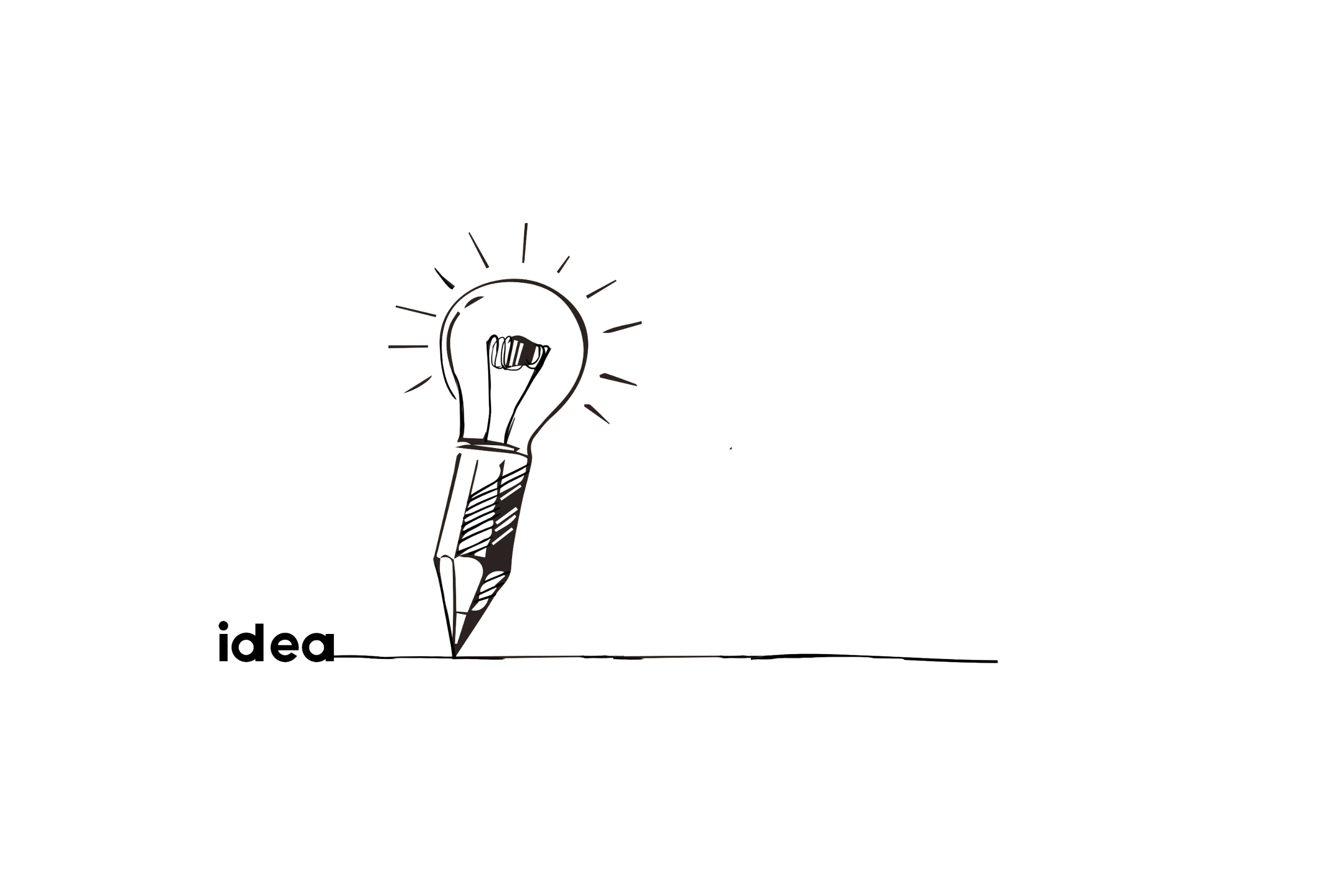 2
设计与制造
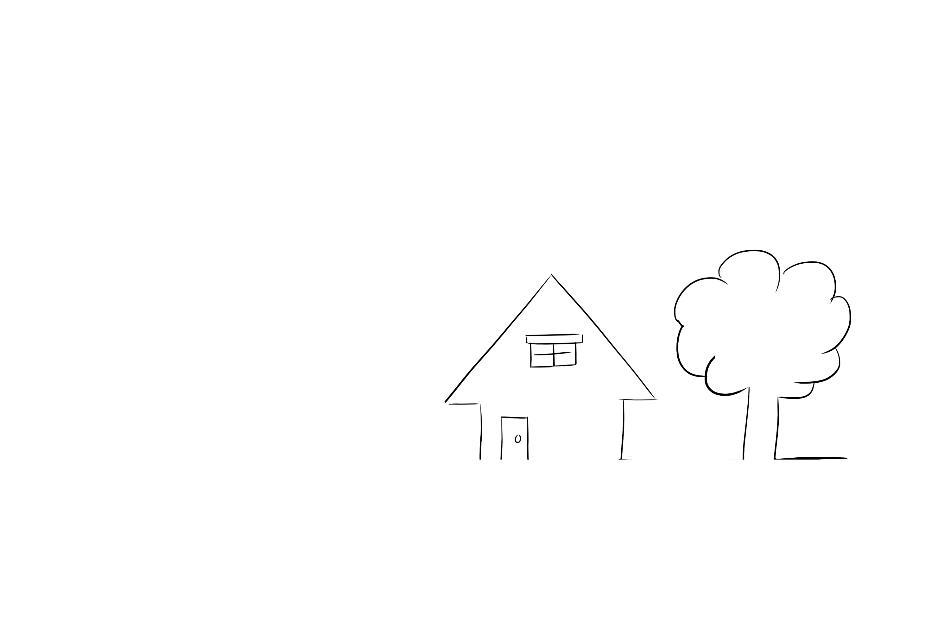 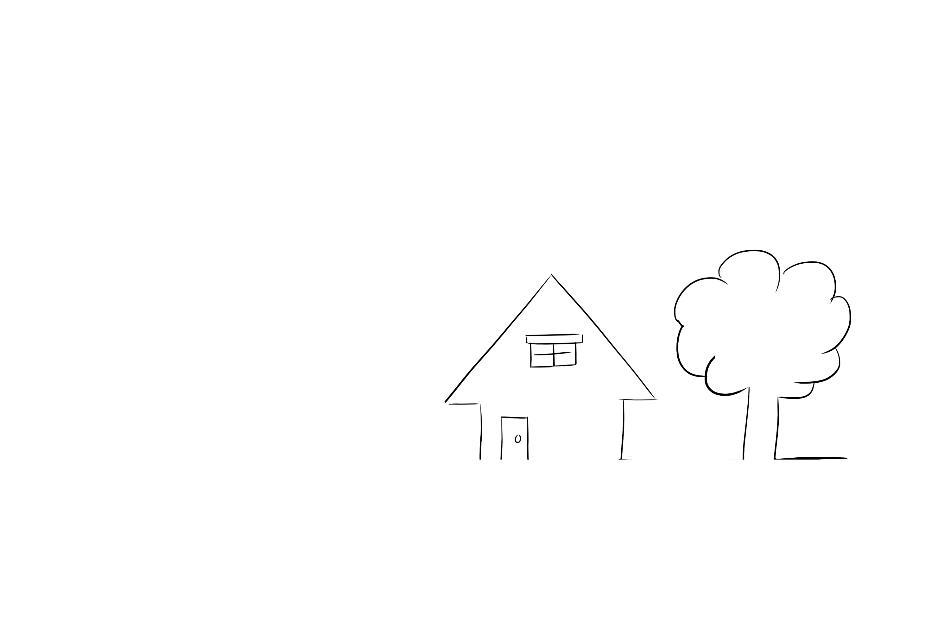 融会贯通 博彩众长
根据古代对带馅面条机的巨大需求，再结合现代的加工技术，设计出了一款省钱、省力且实用性强的产品。
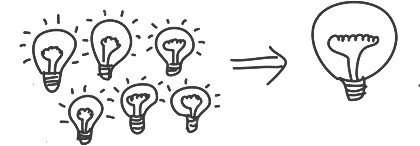 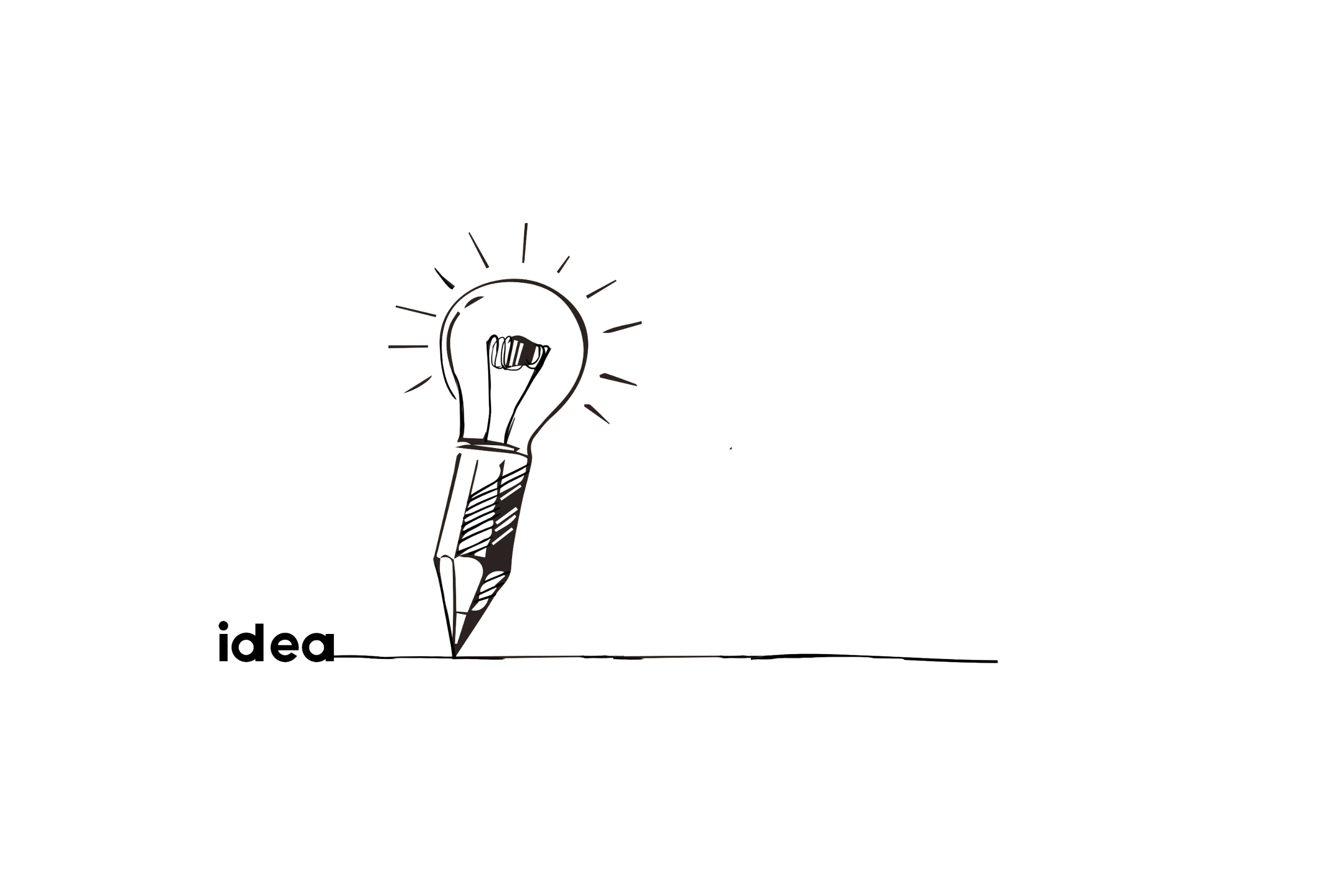 3
工程训练
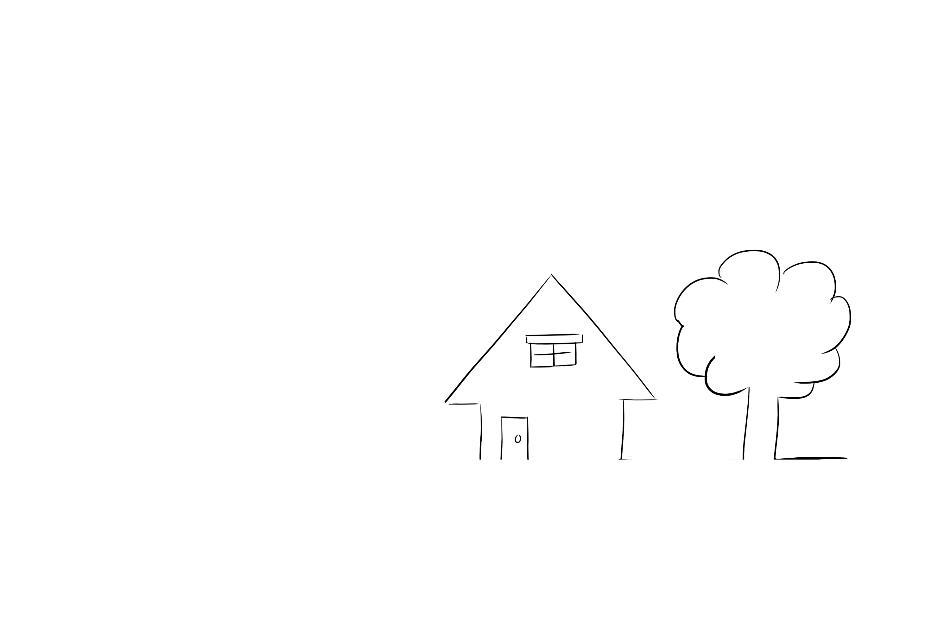 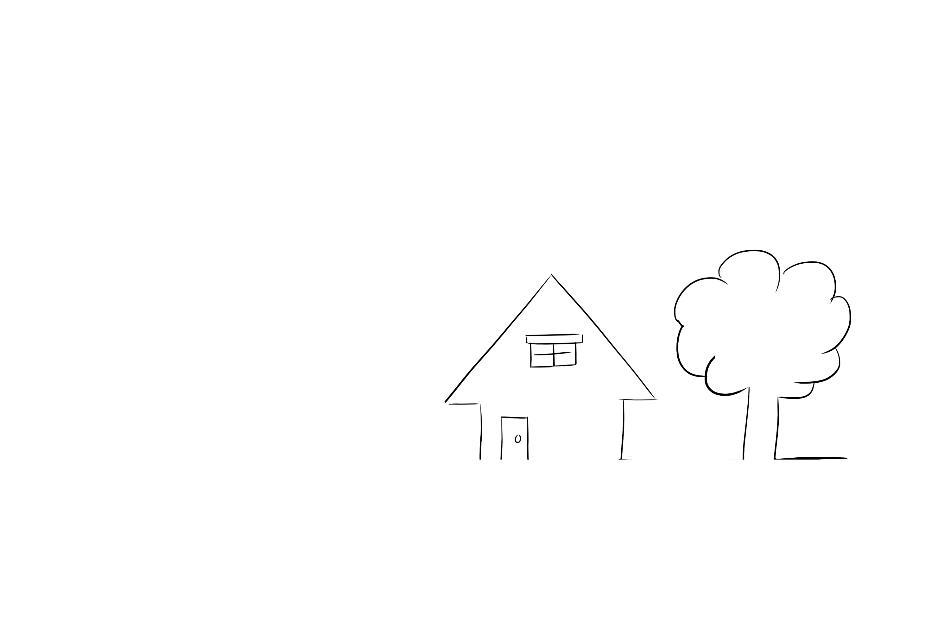 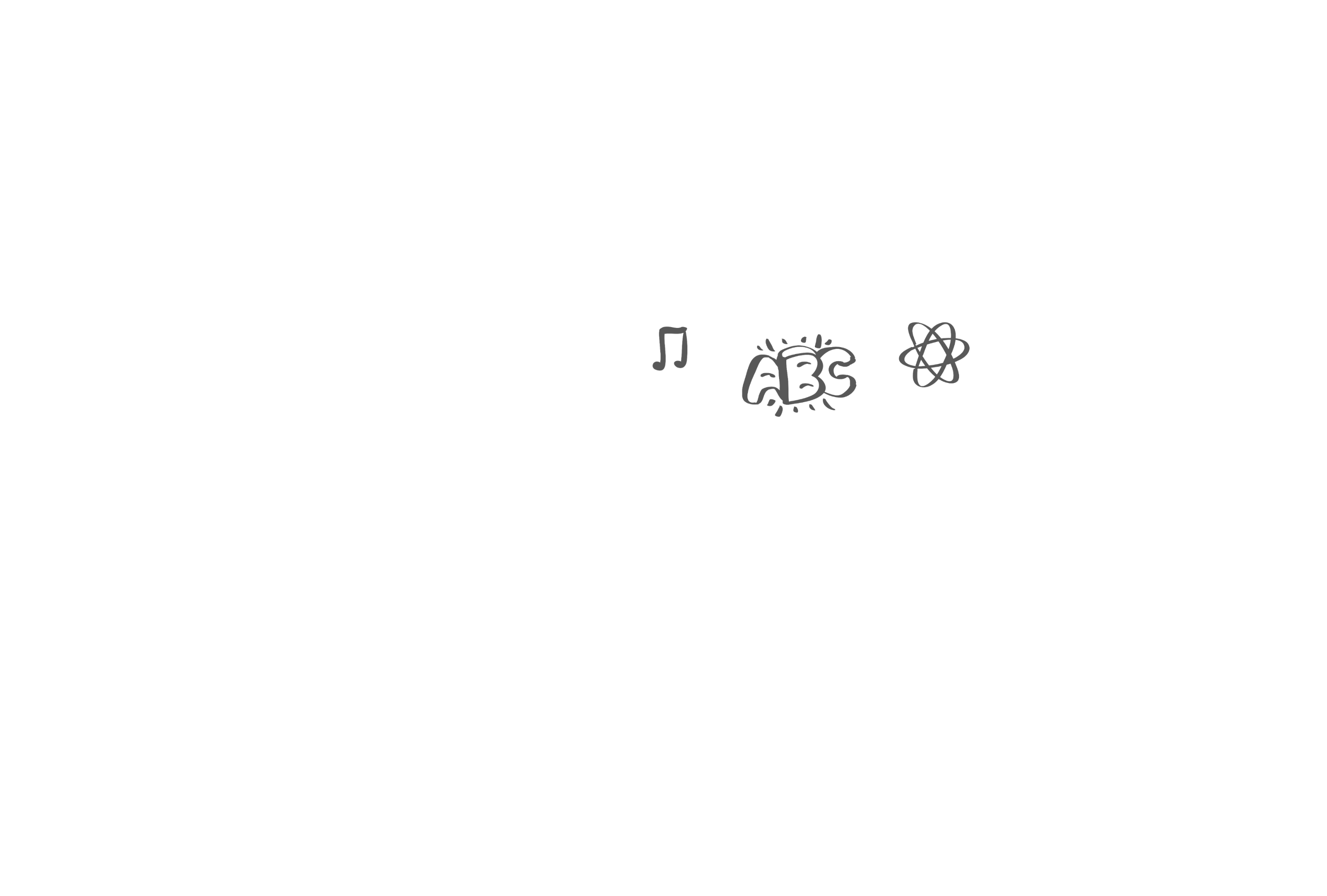 铸件分型面的选择原则；
（4)浇注位置的选择；
（5)模样、铸件、零件之间的关系和区别；
（6)常用特种铸造方法的分类、工艺特点和应用特点；
＊消失模铸造；
＊压力铸造；
＊熔模铸造；
＊离心铸造
（1)铸造型砂的性能要求及获得成本；
（2)常见铸造砂型的构造特点（含典型浇注系统）；
（3)手工造型的基本操作；
＊整模造型：
＊分模造型；
＊挖砂造型；
＊活块造型
（7)模样种类和确定模样的原则；
（8)铸造工艺图的绘制方法；
（9)金属熔炼（冲天炉学习建议采用虚拟仿真完成）及浇注的工艺特点；
（10)铸件的落砂、清理与环境保护；
（11)铸件缺陷类型及原因分析；
（12)铸造生产安全要求及对环境的影响；
（13)其他先进铸造成型技术（建议通过虚拟仿真实现）；
＊3D 打印制模样；＊3D打印砂型；＊压力铸造方法；＊精密铸造方法
铸造
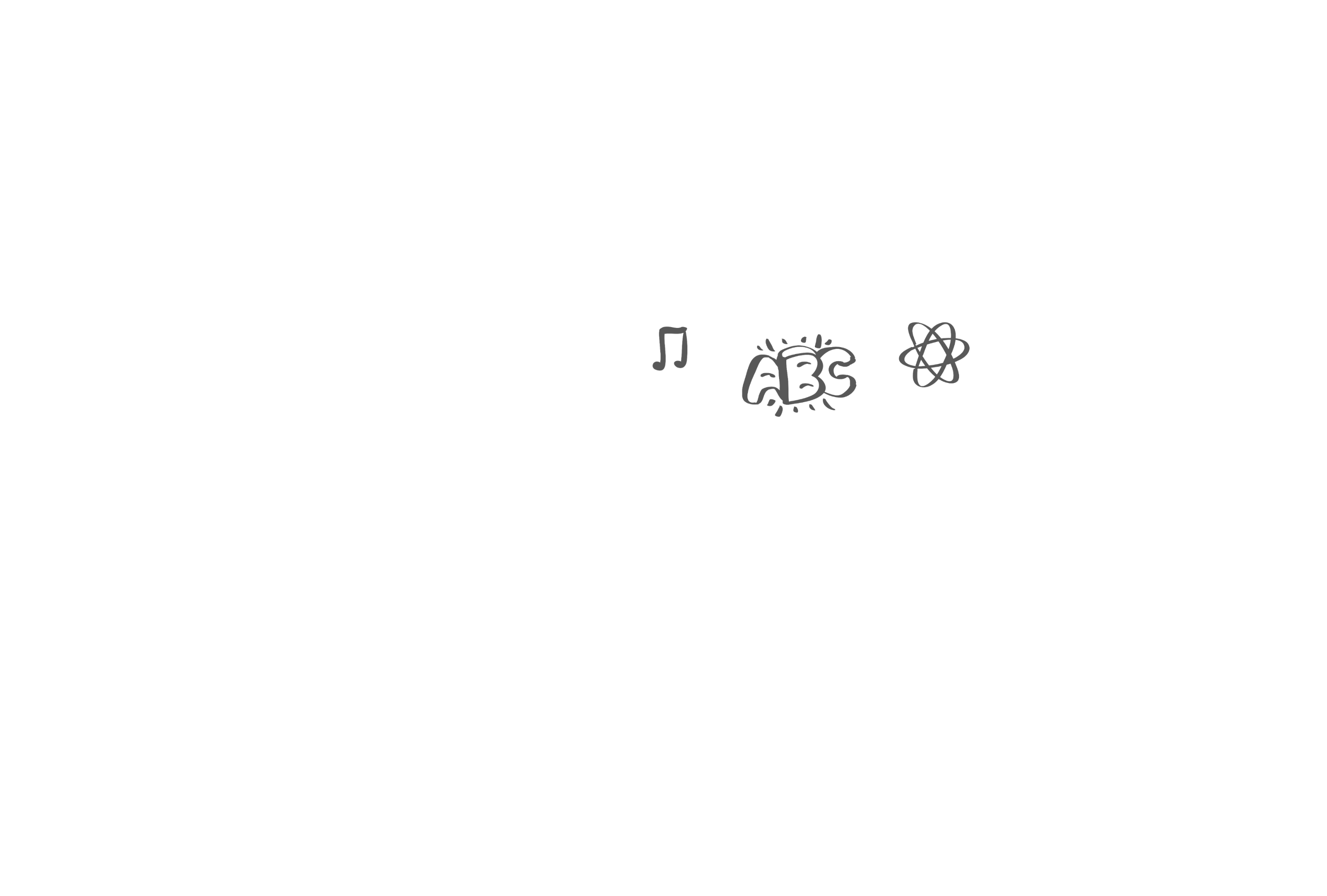 （1)塑性加工基本概念与基础知识（金属材料塑性变形及加工原理）：
（2)塑性加工方法分类及典型设备（锻、压、冲、剪、弯）；
（3)锻造坏料的加热温度冷却规范及确定原则、温度与火色的关系；
（4)锻造工艺方法分类及其应用特点；
＊自由锻；＊胎模锻；＊模锻；＊特种锻造
（5)自由锻基本工序及操作要点（镦粗、拔长、切断（冲孔）；
（6)冲压加工概念、分类及冲压基本工艺、冲压设备；
＊冲裁（落料、冲孔）；冷变形工艺＊（拉伸、弯曲、旋压、胀形等）；
＊冲模结构；＊凹凸模间隙的计算；＊常见钣金设备（冲床、液压机、折弯机、卷板
机、旋压机、咬边等）。
（7)数控冲床的结构、原理及工艺特点；
（8)锻造生产安全要求及对环境（震动、噪声）的影响；
（9)塑性成形新技术（数控钣金成形、异形曲面成形、金属材料的控形控
性＊；微纳成形制造概念与应用＊；大塑性变形与材料纳米化＊等（建议通过虚拟
仿真实现））。
锻压
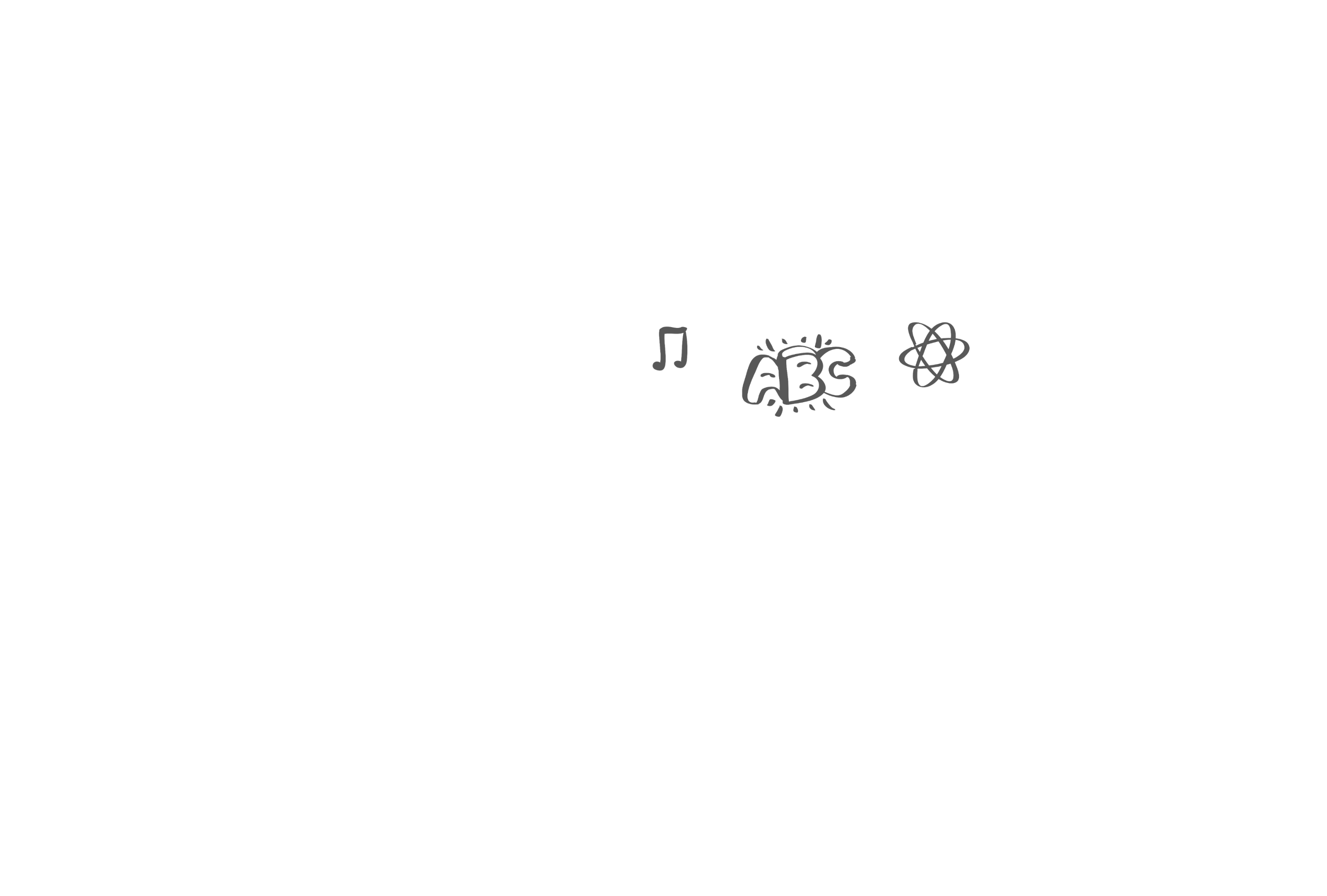 （（1)焊接概述（分类、特点、适用范围）；
（2)常规工业焊接方法、设备及工艺特点；
＊手工电弧焊；＊C02保护焊；＊电阻焊；＊氩弧焊；＊埋弧焊；
＊等离子切割等）
（3)电焊条组成及作用，分类、常用牌号；
（4)气割工艺特点、设备、气割的参数条件；
（5)气焊及钎焊工艺特点、设备、焊炬的三种火焰；
（6)常见焊接缺陷、焊接后处理；
（7)先进焊接方法：闪光焊、激光焊、摩擦焊、搅拌焊、超声波焊；
（8)焊接自动化与智能化；
＊焊接机器人工作站
（9)焊接安全技术要求及对环境的影响。
焊接
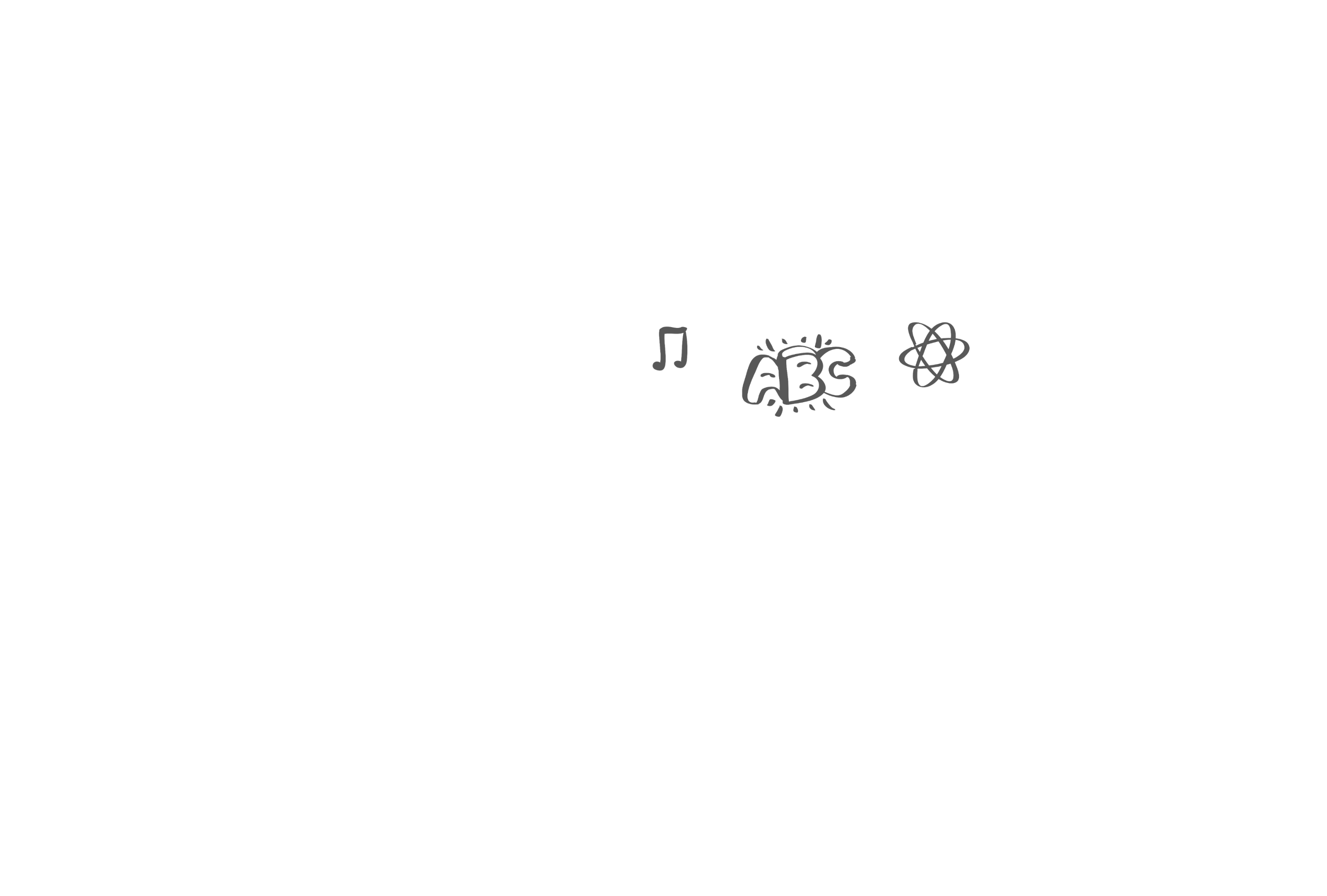 （1)3D打印方法分类及其工作原理、应用特点；
（FDM、SLA、激光技术3D打印等）
（2)3D打印原型设计及工艺参数影响；
（3)3D 打印材料的发展状况及各种材料成形技术（金属、陶瓷、高分子、
复合材料）。
增材制造技术（3D打印技术）
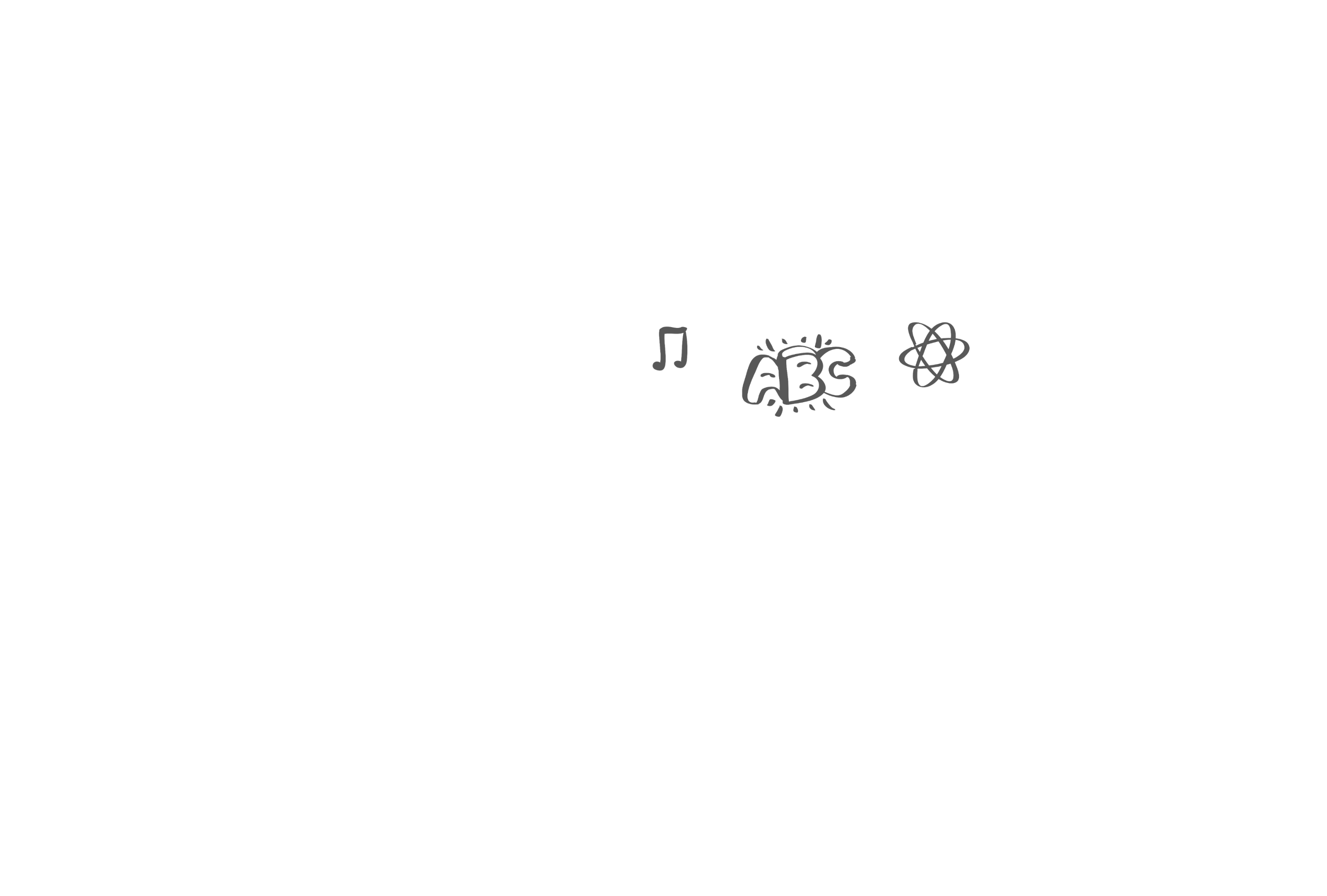 （1)钳工概念及基本操作（锯、锉、铲、研、刮（建议用虚拟仿真技术解
决）、钻、扩、铰、總、攻、套，平台划线、机器装配）；
（2)量具的使用及误差分析（游标卡尺、深度尺、百分表千分表、内外径千
分尺、刀口尺、水平仪、量规塞尺、测微仪、表面粗糙度仪）；
（2)简单装配尺寸链分析及应用；
（3)装配基本知识（含调试和拆卸；建议强化装配中调试的概念和方法）；
（4)量仪应用知识。
钳工
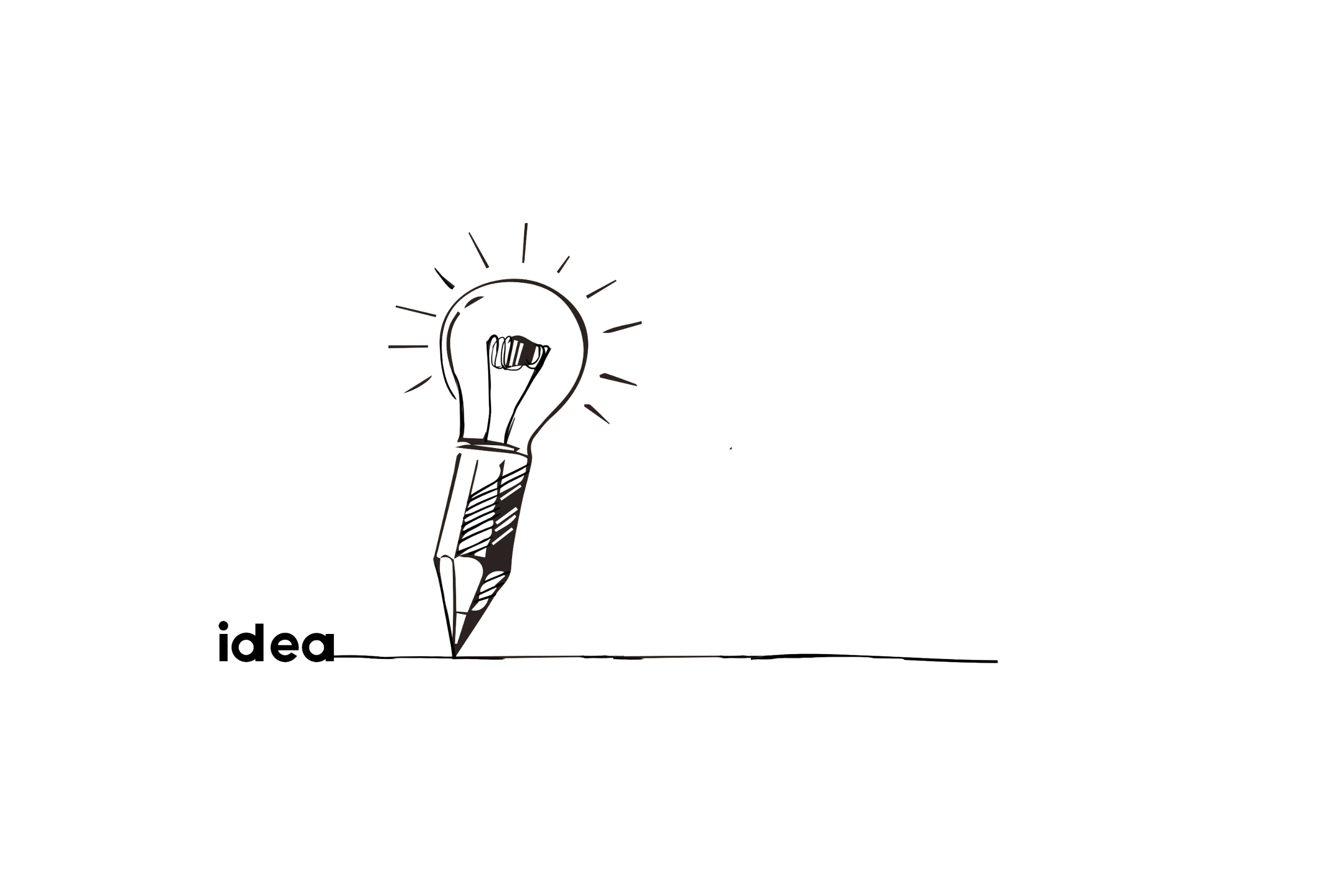 4
其他
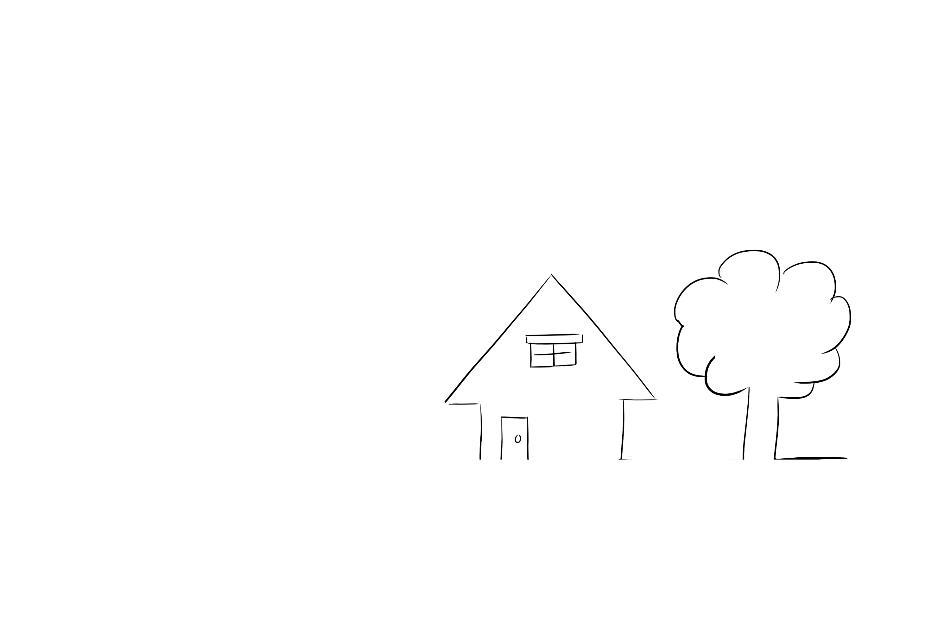 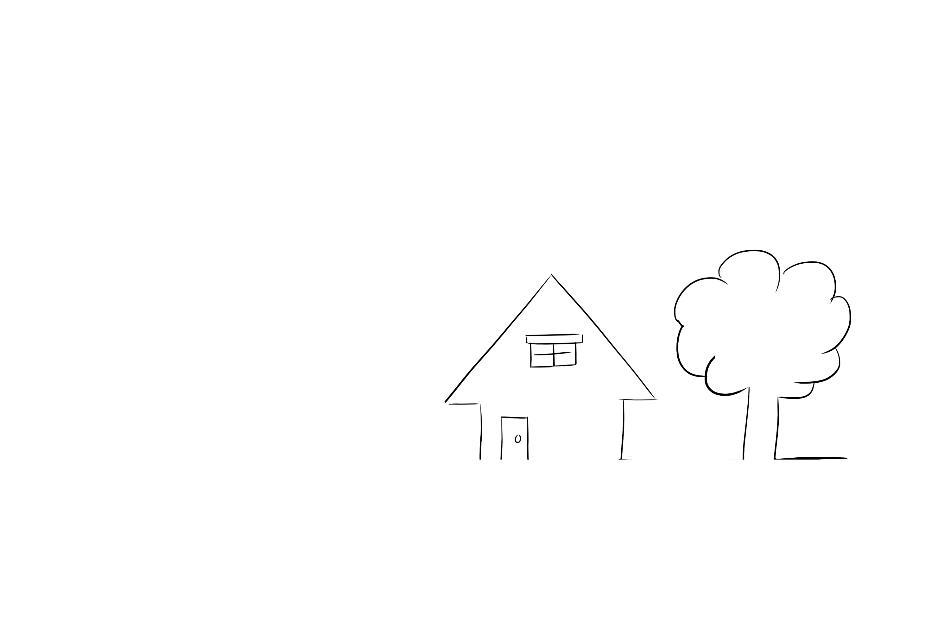 合作
与小组成员一起讨论、一起学习，一起进步，在这过程中收获了知识、收获了友谊，也体会到了苦尽甘来的乐趣。
教诲
在学习的过程中，有幸遇到了许许多多优秀的老师，他们有的幽默风趣、有的正直果敢、有的循循善诱，很高兴能在各位老师的指导下完成kapi项目。
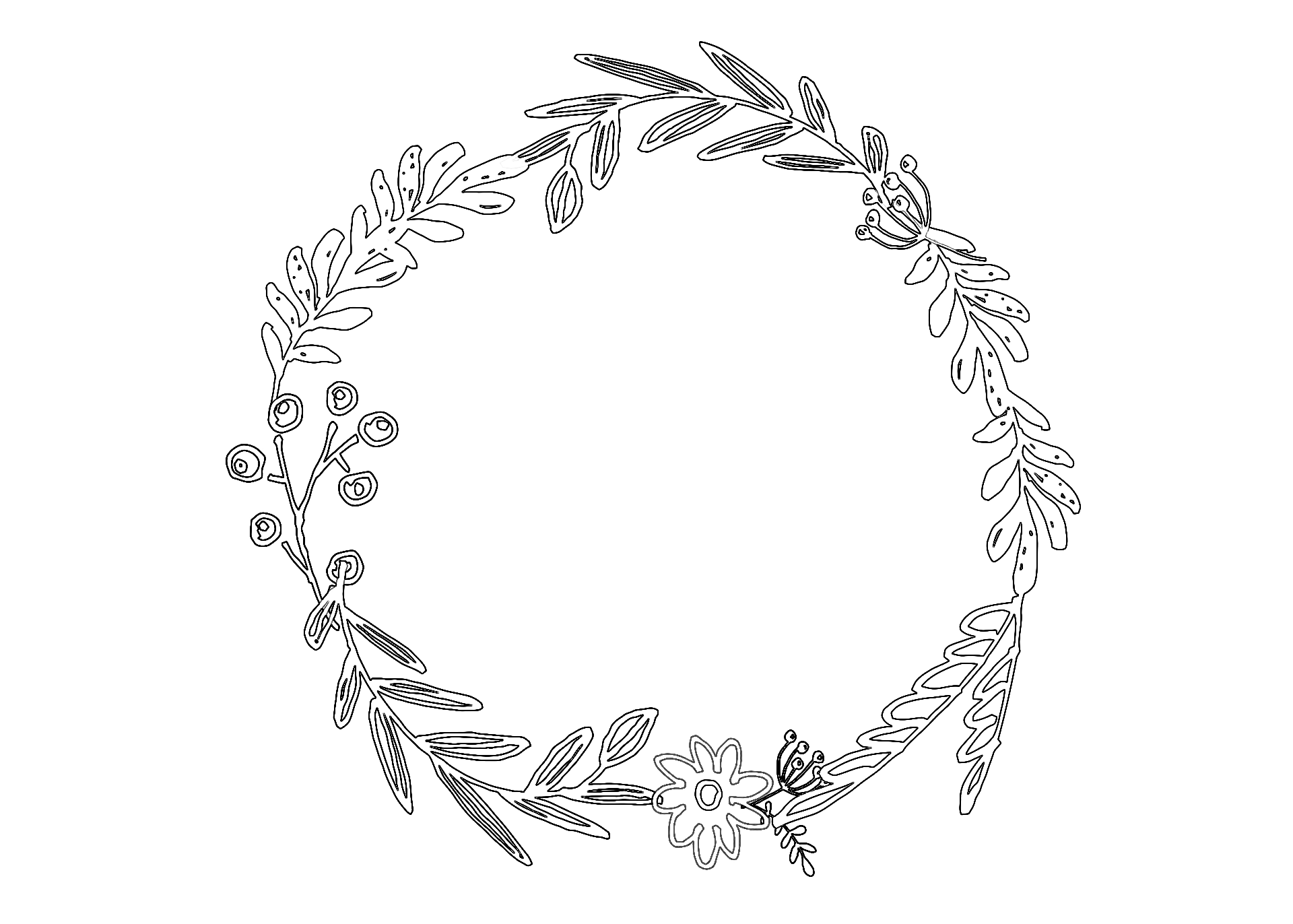 谢  谢  观  看
面条机一组
汇报人：农航